MIS 5208
Week 9: Big Data & Splunk
Ed Ferrara, MSIA, CISSP
eferrara@temple.edu
Agenda
Chapter 1 Introduction / Splunk & Big Data
What is Big Data?
Alternate Data Processing Techniques
Machine Data
What is Splunk?
Chapter 2 
Variety of Data
Dealing with Data
File & Directories
What is Big Data? The Three Vs
Big Data are:
High volume
High velocity
High variety
Information assets that require new forms of processing to enable:
Enhanced decision making
Insight discovery
Process optimization
Volume – Data measured in petabytes
Highway sensors
Data processing logs
Amazon purchase data
Velocity – Speed of data generation and frequency of delivery
Variety – Difference in the number of data types
BIG DATA
Facebook had more than 1B users with more than 618M active on a daily basis
LinkedIn had more than 200M members – with the service adding 2 new members every second
Instagram members upload 40M photos per day
Twitter has 500M users – with the service adding 150K per day
Wordpress has more than 40M new posts per day
Pandora music streaming service has more than 13,700 years of music
Etc.
Splunk and the Kill Chain
There are four classes of data that security teams need to leverage for a complete view:
log data
binary data (flow and PCAP)
threat intelligence data
 and contextual data. 
If any of these data types are missing, there’s a higher risk that an attack will go unnoticed.
These data types are the building blocks for knowing what’s normal and what’s not in your environment. 
This single question lies at the intersection of both system availability (IT operations and application) and security use cases.
Splunk and the Kill Chain
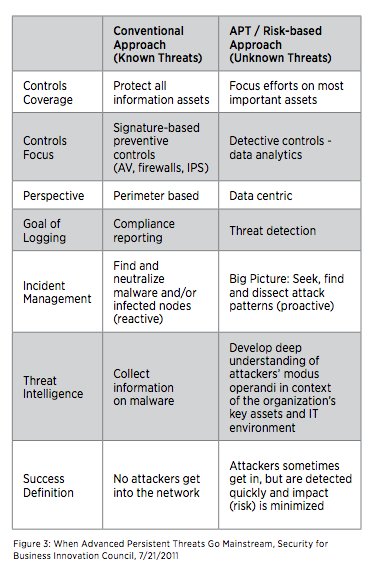 Effective data-driven security decisions require:
Tens of terabytes of data per day without normalization
Access data anywhere in the environment, including: 
Traditional security data sources
Personnel time management systems
HR databases
Industrial control systems
Hadoop data stores and custom enterprise applications that run the business
Delivers fast time-to-answer for forensic analysis and can be quickly operationalized for security operations teams
Makes data more available for analysis and helps staff view events in context.
https://www.splunk.com/web_assets/pdfs/secure/Splunk_for_Security.pdf
Machine Data
Machine data contains a definitive record of all the activity and behavior of your customers, users, transactions, applications, servers, networks and mobile devices.
Machine data includes:
configurations, 
API data
Message queues
Change events, 
Diagnostic command output
Call detail records
Sensor data from industrial systems
Machine data comes in an array of unpredictable formats and the traditional set of monitoring and analysis tools were not designed for the variety, velocity, volume or variability of this data. 
A new approach, one specifically architected for this unique class of data, is required to quickly diagnose service problems, detect sophisticated security threats, understand the health and performance of remote equipment and demonstrate compliance.
Splunk Data Sources
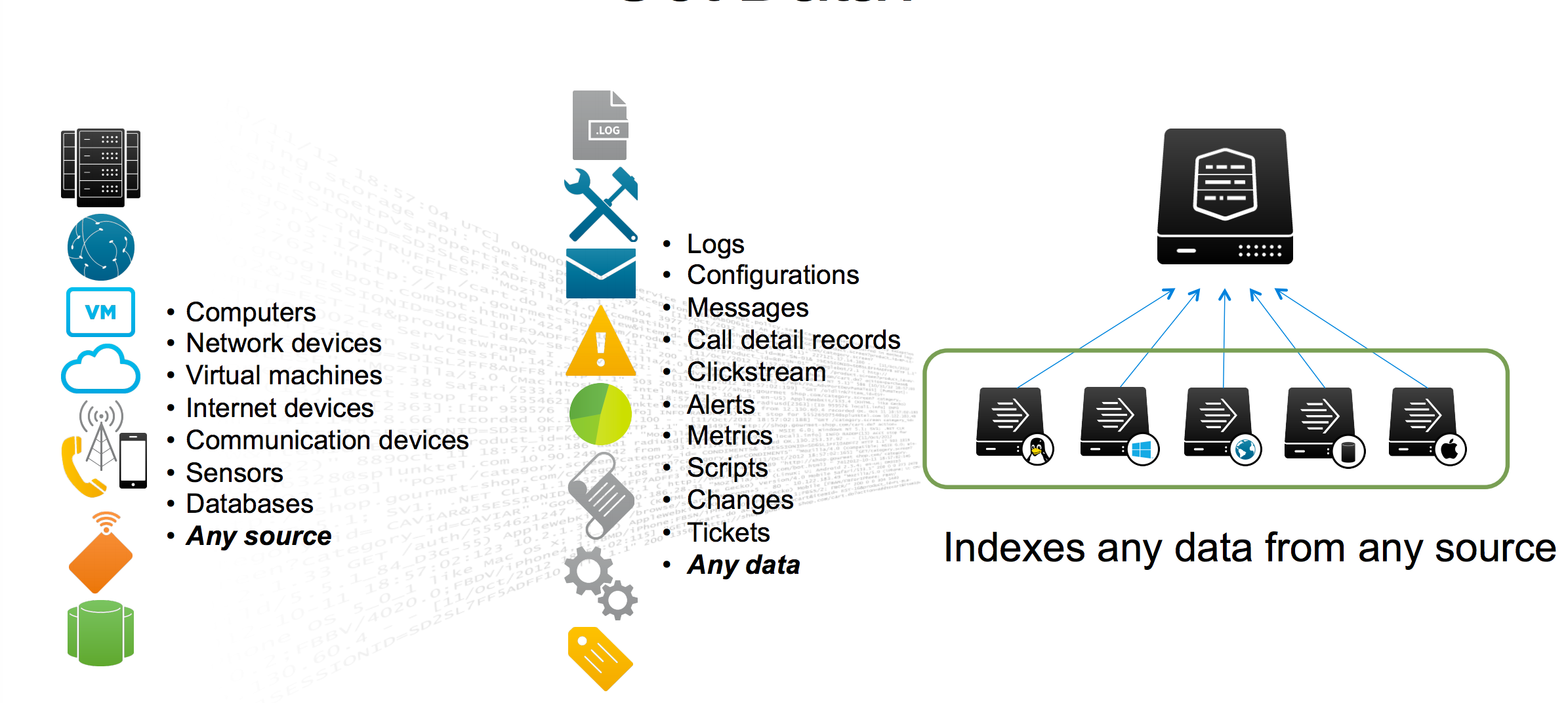 Machine Data
Machine Data
Module Quiz
Machine data is always structured?
True
False
Machine data makes up more than ___% of the data accumulated by organizations.
10%
25%
50%
90%
False
90%
Module Quiz
Machine data can give you insights into:?
Application performance
Security
Hardware monitoring
Sales
User behavior
Machine data is only log files on web servers.
True
False
False
All of the Above
Splunk Components
Splunk Components
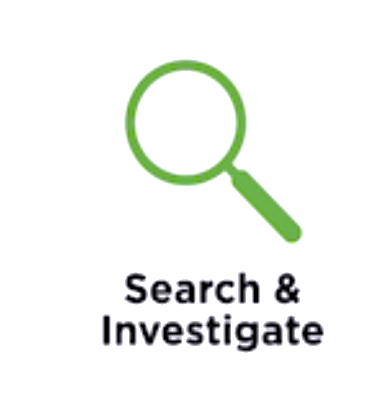 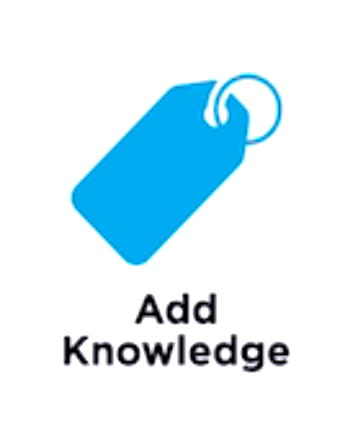 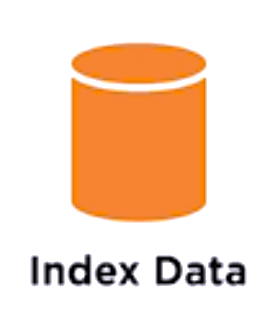 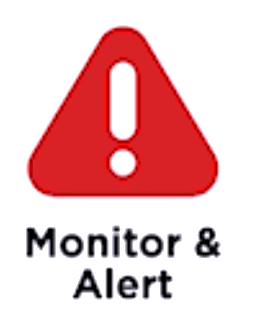 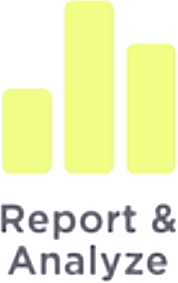 Index Data
Collects data from any source
Data Enters
Inspectors decide how to process the data into a consistent format
When the indexer finds a match – Splunk tags the data type for future use
Events are then stored in Splunk Index
Splunk Event Processing
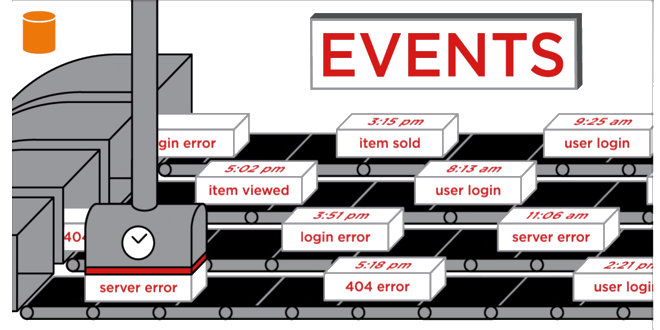 Search & Investigate
Enter a query into the Splunk search bar
Run statistics using the Splunk search language
Collects and indexes log and machine data from any source
Powerful search, analysis and visualization capabilities
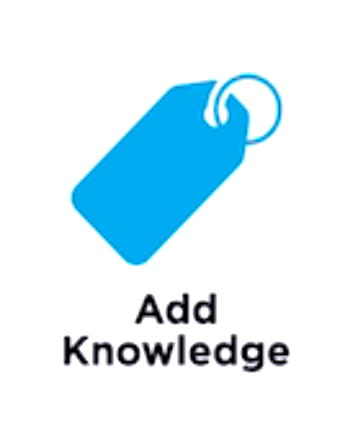 Add Knowledge
Data classification: Event types and transactions
Event types and transactions group together interesting sets of similar events. 
Event types group together sets of events discovered through searches, while transactions are collections of conceptually-related events that span time.
Knowledge Objects
Event Types
Transactions
Tags
Saved Searches
Lookups
Data interpretation: Fields and field extractions
Fields and field extractions make up the first order of Splunk Enterprise knowledge. 
The fields that Splunk Enterprise automatically extracts from your IT data help bring meaning to your raw data, clarifying what can at first glance seem incomprehensible. 
The fields that you extract manually expand and improve upon this layer of meaning.
Data models
Data models are representations of one or more datasets, and they drive the Pivot tool, enabling quick generation of useful tables, complex visualizations, and reports without needing to interact with the Splunk Enterprise search language. 
Data models are designed by knowledge managers who fully understand the format and semantics of their indexed data.
Add Knowledge
Data normalization: Tags and aliases
Tags and aliases are used to manage and normalize sets of field information. 
You can use tags and aliases to group sets of related field values together, and to give extracted fields tags that reflect different aspects of their identity. 
For example, you can group events from set of hosts in a particular location (such as a building or city) together--just give each host the same tag. 
Or maybe you have two different sources using different field names to refer to same data--you can normalize your data by using aliases (by aliasing client ip to ip address, for example).
Data Models cont.
A typical data model makes use of other knowledge object types discussed in this manual, including lookups, transactions, search-time field extractions, and calculated fields.
Data enrichment: Lookups and workflow actions
Lookups and workflow actions are categories of knowledge objects that extend the usefulness of your data in various ways. 
Field lookups enable you to add fields to your data from external data sources such as static tables (CSV files) or Python-based commands. 
Workflow actions enable interactions between fields in your data and other applications or web resources, such as a WHOIS lookup on a field containing an IP address.
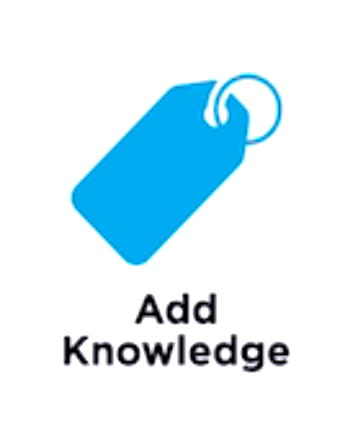 Monitor & Alert
Monitor & Alert
Monitor & Alert
Report & Analyze
When you create a search or a pivot that you would like to run again or share with others, you can save it as a report. This means that you can create reports from both the Search and the Pivot sides of Splunk Enterprise. After you create a report you can: 
Run the report on an ad hoc basis to review the results it returns on the report viewing page. You can get to the viewing page for a report by clicking the report's name on the Reports listing page. 
Open the report and edit it so that it returns different data or displays its data in a different manner. Your report will open in either Pivot or Search, depending on how it was created.
This topic explains how you can create and edit reports.In addition, if your permissions enable you to do so, you can: 
Change the report permissions to share it with other Splunk Enterprise users. Schedule the report so that it runs on a regular interval. 
Scheduled reports can be set up to perform actions each time they're run, such as sending the results of each report run to a set of stakeholders. 
Accelerate slow-completing reports built in Search. 
Add the report to a dashboard as a dashboard panel. For more information about scheduling reports, see "Schedule reports," in this manual.
http://docs.splunk.com/Documentation/Splunk/6.0.2/Report/Createandeditreports
Splunk User Roles
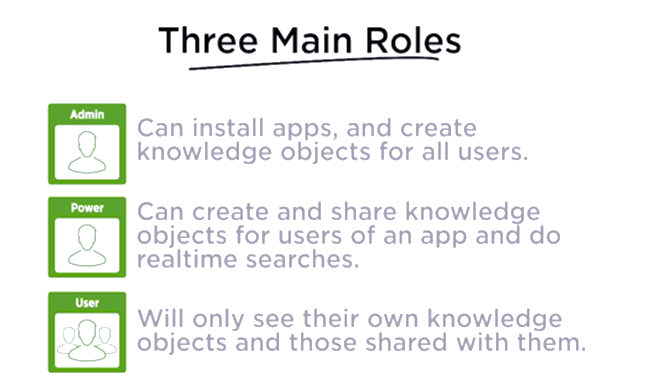 Module 2 Quiz
Which of these is not a main component of Splunk?
Collect and Index the data
Search and Investigate
Add knowledge
Compress and Archive
The index does not play a major role in Splunk
True
False
Compress and Archive
False
Module 2 Quiz
Data is broken into single events by:
Sourcetype
Host
Number of files
The “-” character
Time stamps are stored _____.
In a consistent format
Differently for each indexed item
Differently for each year
As Images files
Sourcetype
In a consistent format
Module 2 Quiz
Which role defines what apps a user will see by default:
Admin
Power
User
Which two apps ship with Splunk Enteprise
DB Connect
Search & reporting
Sideview Utils
Home App
Admin
Search & Reporting
Home App
Installing Splunk
Demonstration
Thank you